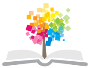 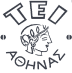 Ανοικτά Ακαδημαϊκά Μαθήματα στο ΤΕΙ Αθήνας
Βάσεις Δεδομένων
Ενότητα : Μοντελοποίηση. Μοντέλο Οντοτήτων – Συσχετίσεων
 
Χ. Σκουρλάς
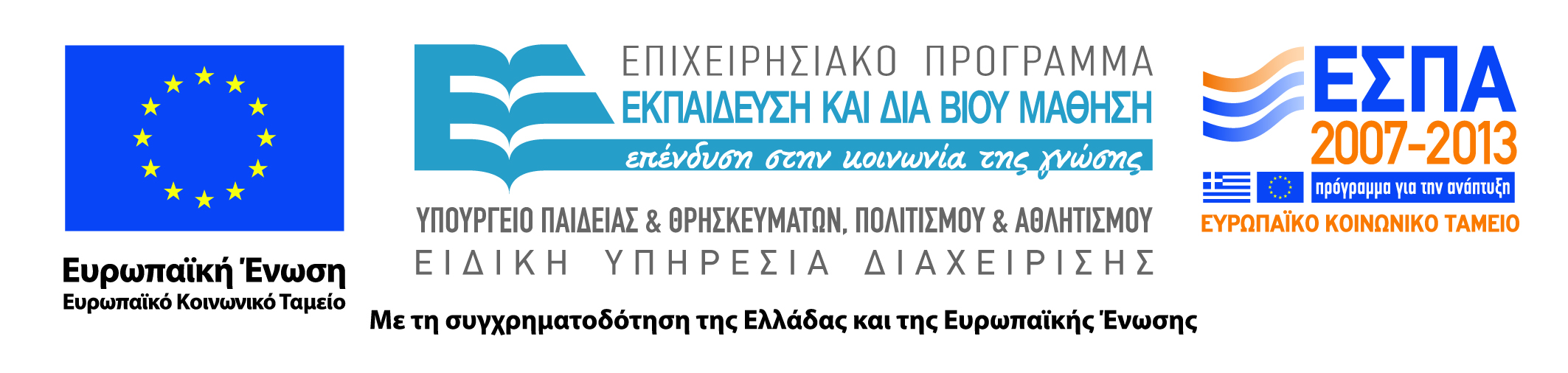 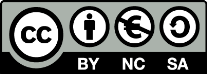 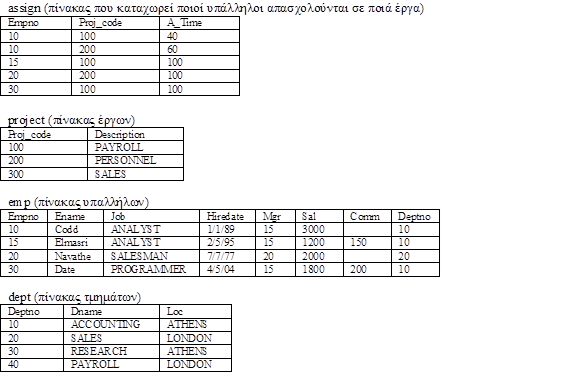 1
Μοντέλο οντοτήτων συσχετίσεων με συμβολισμό Navathe-Elmasri
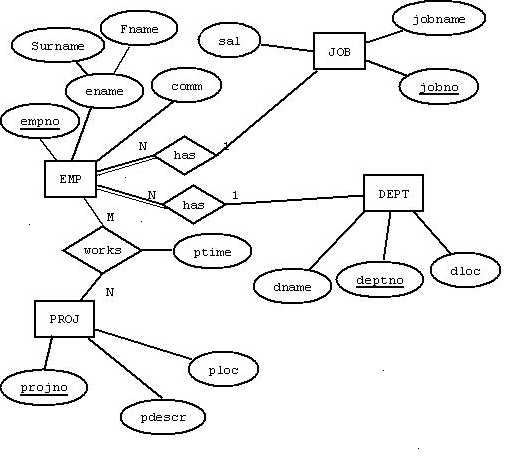 Παράδειγμα μοντέλου σε MySQL Workbench
3
4
Παράδειγμα μοντέλου σε MySQL Workbench
Παράδειγμα σε MySQL Workbench: Classic
Παράδειγμα σε MySQL Workbench: Connect to columns
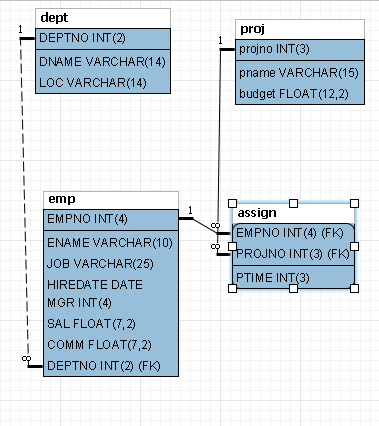 Παράδειγμα μοντέλου σε UML
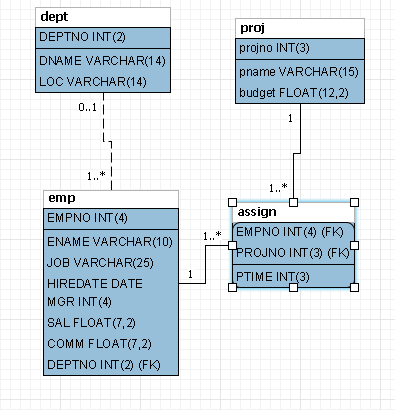 9
10
11
12
13
14
15